Parabola
15C
https://create.kahoot.it/details/3cd2d141-50aa-4eba-a783-71e450eaa978
https://create.kahoot.it/details/34f59ea4-c165-493e-87d9-e1193637ed0d
[Speaker Notes: https://www.transum.org/Software/sw/Starter_of_the_day/Starter_January29.asp]
Parabola
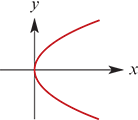 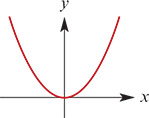 Locus definition of a parabola
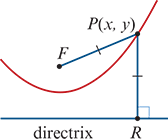 A parabola is the locus of a point P that moves so that its distance from a fixed point F is equal to its perpendicular distance from a fixed line.
Note: The fixed point is called the focus and the fixed line is called the directrix.
Example
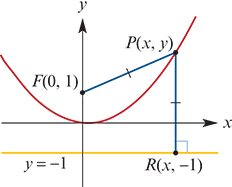 Example
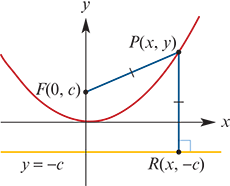 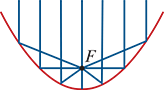 A remarkable application
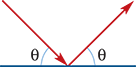 Parabolas have a remarkable property that makes them extremely useful. Light travelling parallel to the axis of symmetry of a reflective parabola is always reflected to its focus.
Parabolas can therefore be used to make reflective telescopes. Low intensity signals from outer space will reflect off the dish and converge at a receiver located at the focus.
To see how this works, we require a simple law of physics:
When light is reflected off a surface, the angle between the ray and the tangent to the surface is preserved after reflection.
Reflective property of the parabola
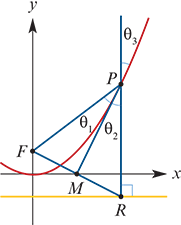 Any ray of light parallel to the axis of symmetry of the parabola that reflects off the parabola at point P will pass through the focus at F.
Proof
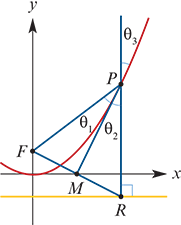 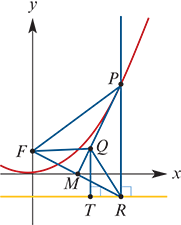 Section summary